La aguja subversiva
reflexiones sobre la costura, el activismo y la construcción de la feminidad.
¿Qué busca Mérida?
¿Qué buscan las otras princesas? ¿Podríamos llamarlas heroínas?
¿Conocen estas otras princesas?
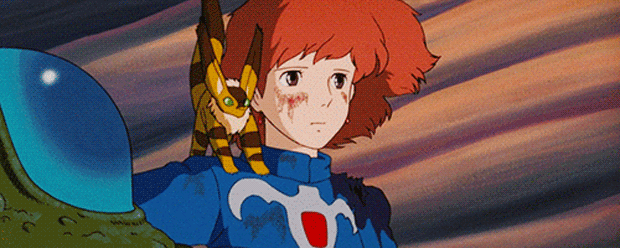 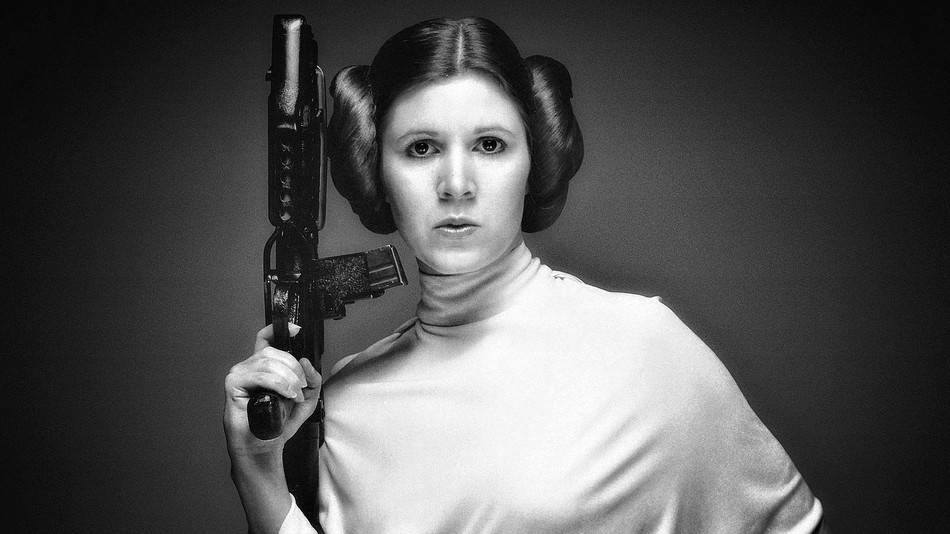 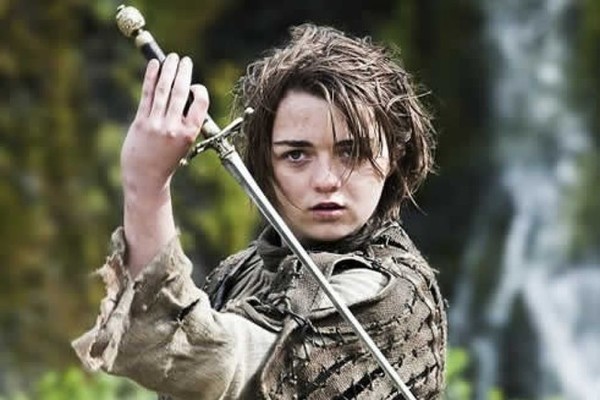 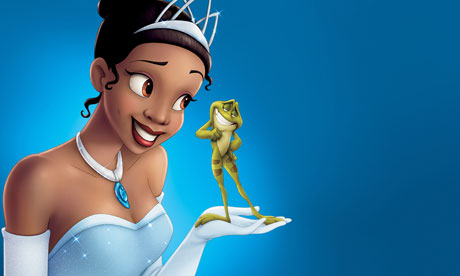 La rebelión de Mérida
Somos fuertes y podemos hacerlo
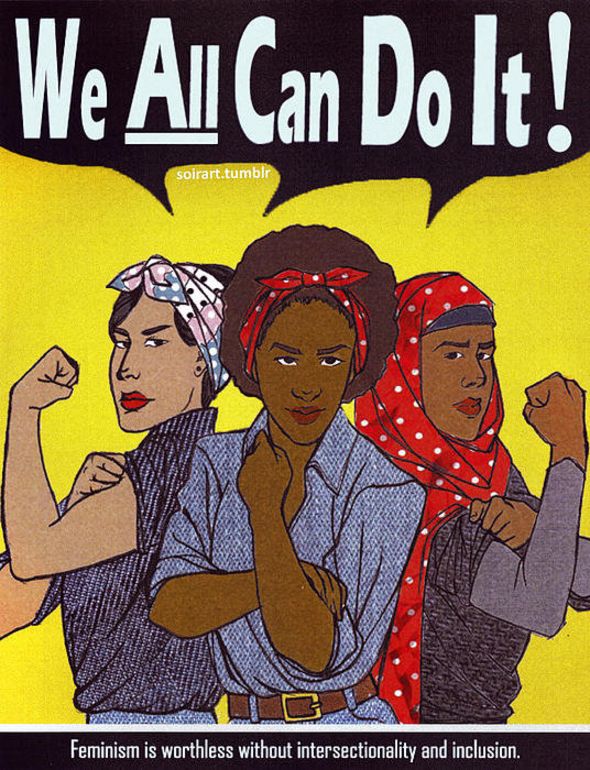 Vida doméstica
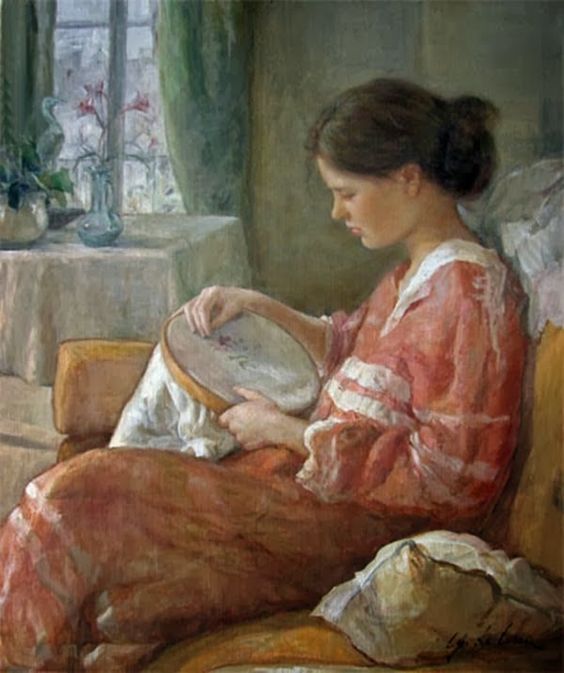 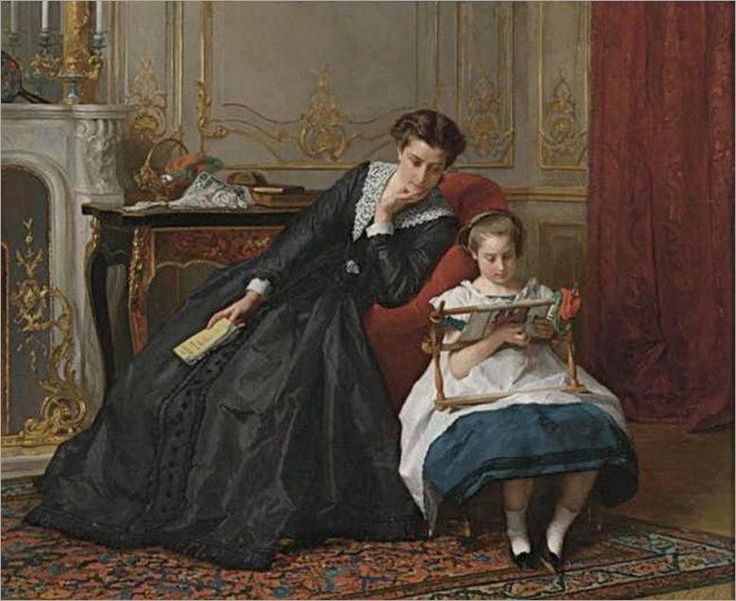 La mujer ideal
Dimensiones de lo “femenino”
La construcción de la feminidad
Cómo se vive la feminidad
El ideal femenino
El estereotipo femenino
Arte vs. artesanía
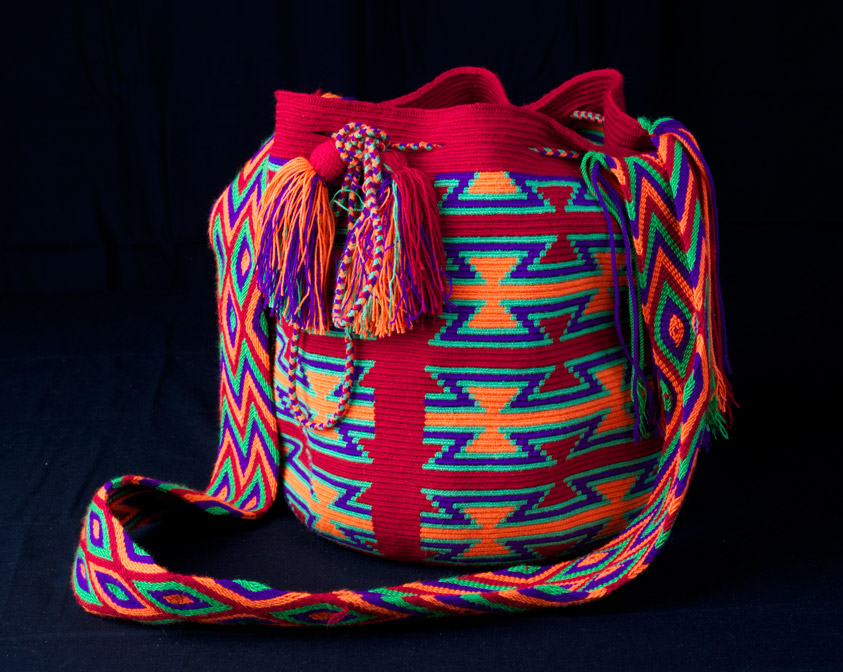 Activismo y prácticas artísticas
Haciendo las paces…..